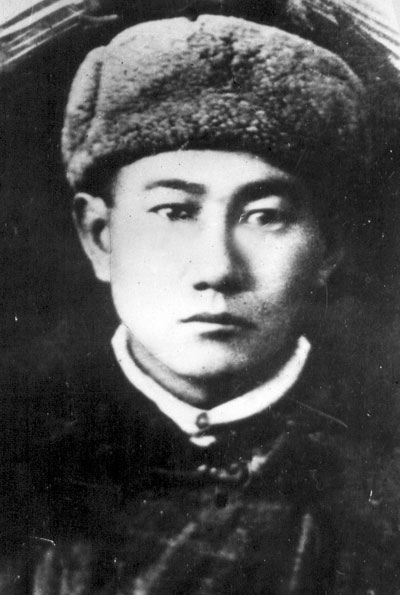 Тулеген Тохтаров1921-1942
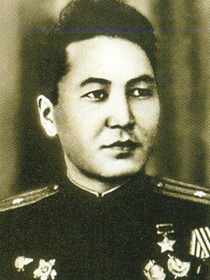 Малик Габдуллин1915—1973
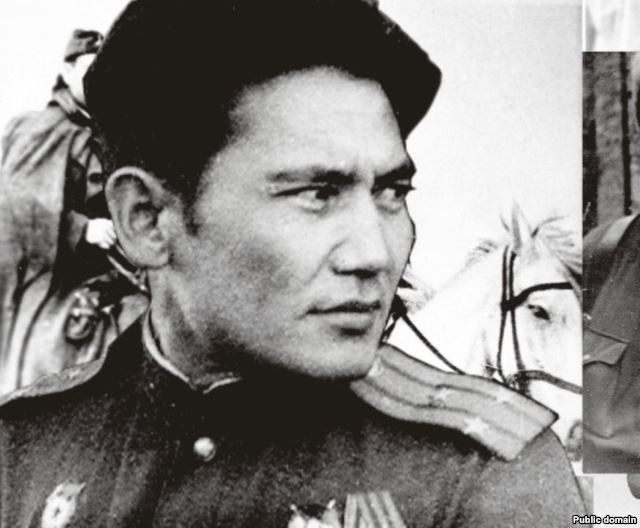 Бауыржан Момышулы1910 — 1982
Алия Молдагулова1925-1944
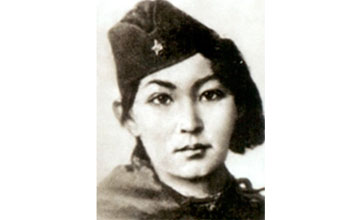 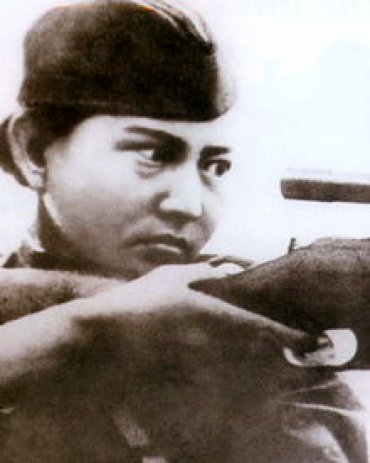 Маншук Маметовапогибла в 1943 г
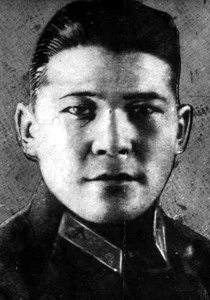 Нуркена Абдирова 1919-1942